40. PREISVERLEIHUNG UND JAHRESTREFFEN
DER C.E. ALKEN-PREISTRÄGER
DÜSSELDORF, 24. bis 26. November 2016
Extranodale Extension und Lymphknoten-Dichte bei Patienten mit lymphogen metastasierten Urothelkarzinom der Harnblase nach radikaler Zystektomie
A. Aziz1, P. Marks1, P. Nuhn2, M. Gierth3, V. Novotny4, F. Roghmann5, M. May6, D. Tilki1, M. Rink1, R. Mayr3, H. - M. Fritsche3, M. Burger3, A. Pycha7, M. Fröhner4, M. P. Wirth4, C. Protzel8, O. W. Hakenberg8, R. - J. Palisaar5, J. Noldus5, S. Vallo9, G. Bartsch9, A. Haferkamp9, P. J. Bastian10, C. Gilfrich6, R. Dahlem1, M. Fisch1, F. K. - H. Chun1
1Universitätsklinikum Hamburg-Eppendorf, Klinik für Urologie – Hamburg; 2Universitätsmedizin Mannheim, Klinik für Urologie – Mannheim; 3Caritas Krankenhaus St. Josef, Universität Regensburg, Klinik für Urologie – Regensburg; 4Universitätsklinik “Carl Gustav Carus”, Technische Universität Dresden, Klinik für Urologie – Dresden; 5Marienhospital Herne, Ruhr-Universität Bochum, Klinik für Urologie – Herne; 6Klinikum St. Elisabeth, Klinik für Urologie – Straubing; 7Zentralhospital Bozen, Klinik für Urologie – Bozen; 8Universitätsklinik Rostock, Klinik für Urologie – Rostock; 9Goethe Universität Frankfurt, Klinik für Urologie - Frankfurt/Main; 10Marienkrankenhaus Düsseldorf, Klinik für Urologie – Düsseldorf.
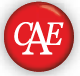 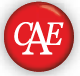 Einleitung
Urothelkarzinom der Harnblase (UCB) und pN+ nach radikaler Zystektomie (RZE):
5-Jahres-Überlebensrate: 34% 

5-Jahres-Überlebensrate mit adjuvanter Chemotherapie (AC): 39,7% vs. 28,9% ohne AC
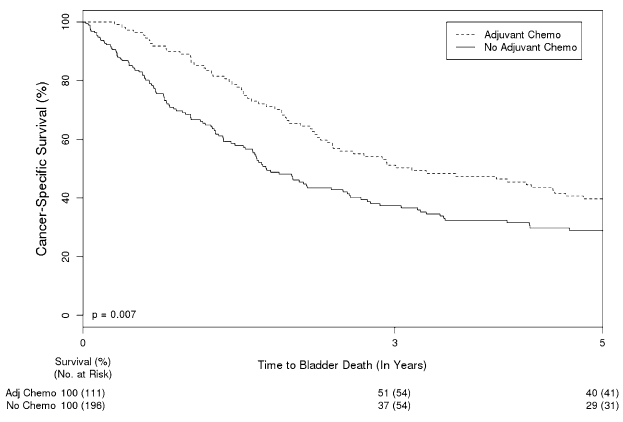 Quellen: Stein et al. , JCO 2001; Clifton et al. WJUR 2015
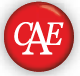 Art der Lymphadenektomie (LAD)
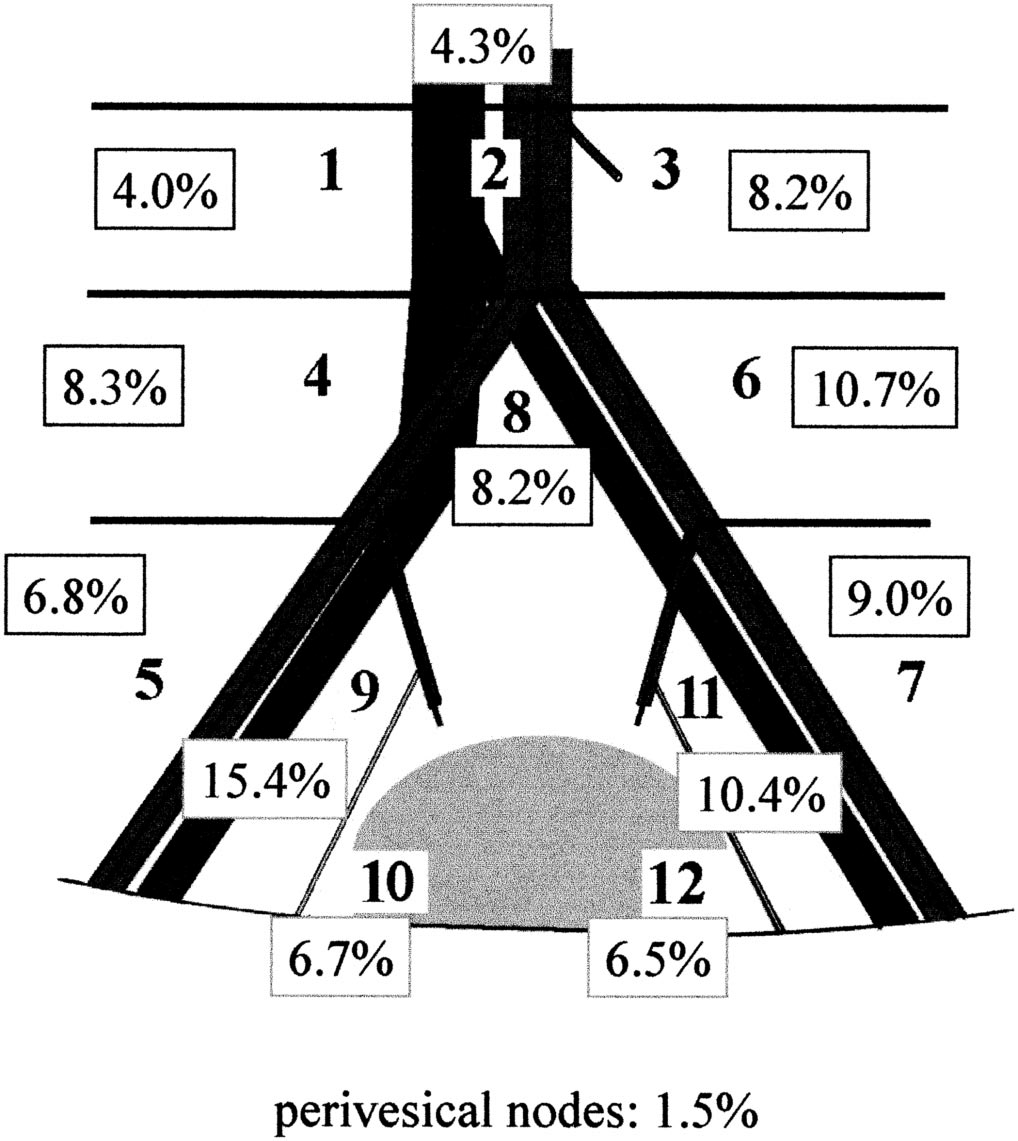 Quellen: Leissner et al. BJUI 2000; J Urol 2004
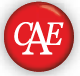 Extranodale Extension (ENE)
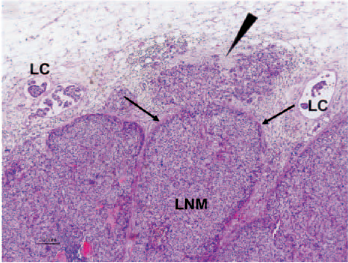 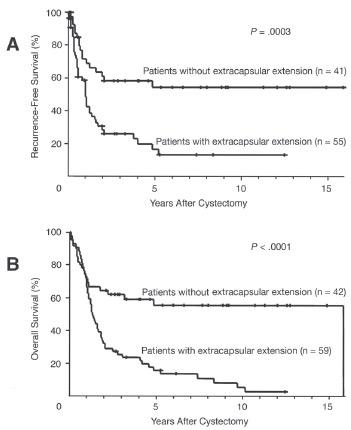 Quelle: Fleischmann et al. JCO 2005
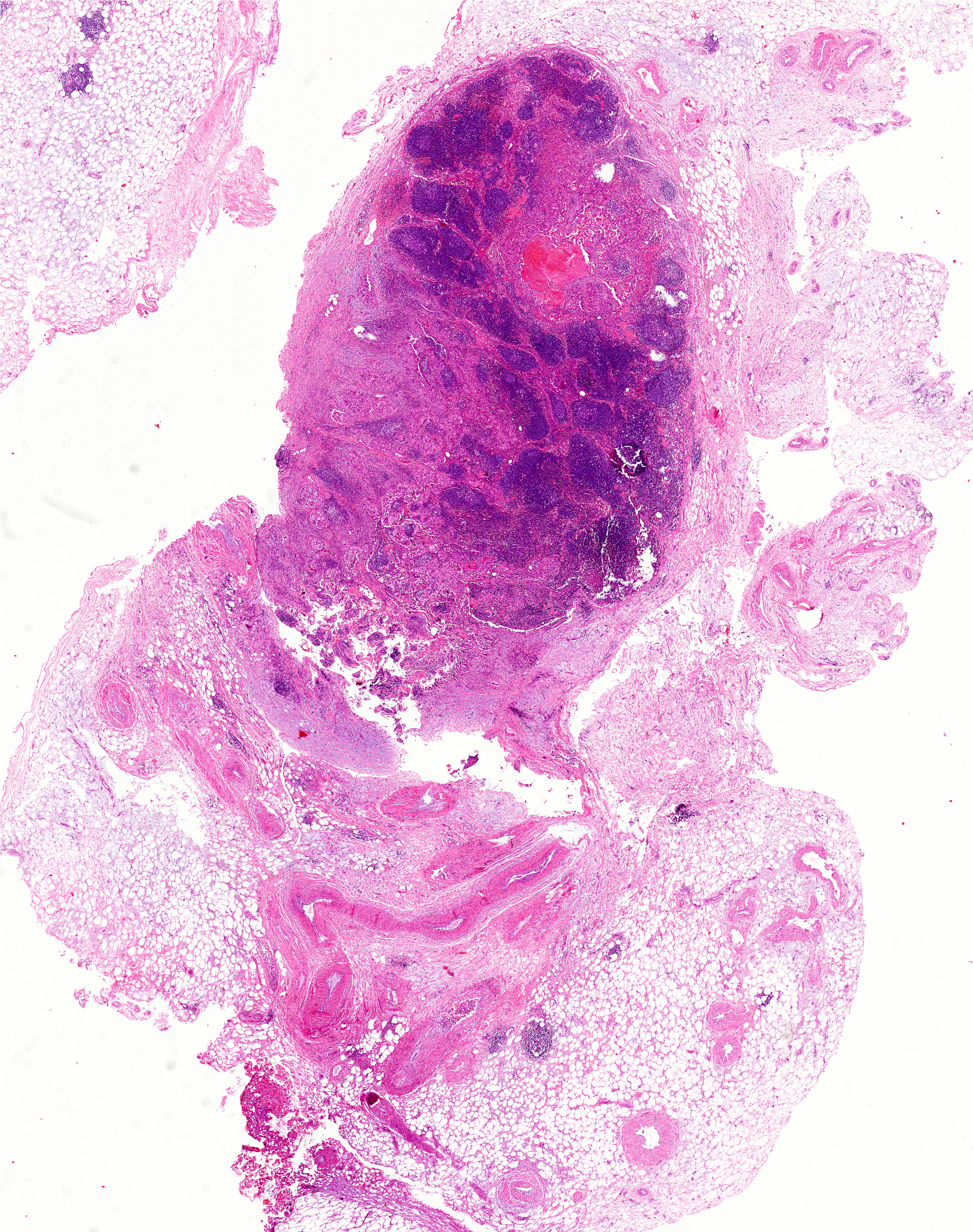 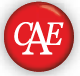 ENE
Quelle: Eigene Klinik
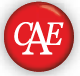 Lymphknoten-Dichte (LKD)
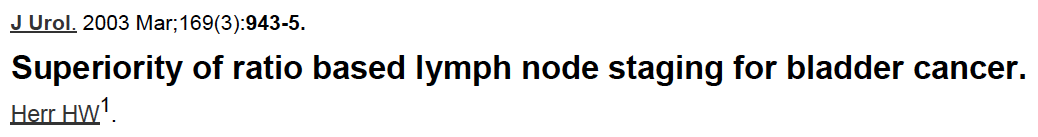 Qualität der LAD
Tumorlast
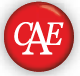 Studienziel
Assoziation der ENE und LKD auf etablierte klinische und histopathologische Parameter:
Alter, Geschlecht, ASA-Score, Raucherstatus
pT-Stadium, Lymphovaskuläre Invasion, R-Status, Tumorgröße, Tumormultifokalität
Adjuvante Chemotherapie
Einfluss der ENE und LKD auf die krebsspezifische Mortalität (CSM) nach RZE bei Patienten mit pN+
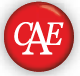 Methodik
Datenquelle:
Prospective Multicenter Radical Cystectomy Series 2011 (PROMETRICS 2011)

Studienpopulation:
145 UCB-Patienten mit pN+ nach RZE ohne neoadjuvanter Chemotherapie und viszeralen Metastasen

Statistik:
Deskriptive Analysen
Multivariable Cox-Regressions Analysen mit Berechnung des c-index nach Harrell
Kaplan-Meier Überlebensanalyse
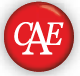 Ergebnisse – Deskriptive Analysen I
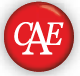 Ergebnisse – Deskriptive Analysen II
LKD>20% signifikant assoziiert mit:
Tumorgröße >3cm (83,6 vs. 62,2%; p=0,015) 
Lymphovaskuläre Invasion (82,6 vs. 64,0%; p=0.012)


Keine signifikante Assoziation bei ENE beobachtet
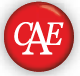 C-Index nach Harrell mit bzw. ohne Einbeziehung der LKD ergab 79.5% bzw. 76.3%: 
signifikant gesteigerte Vorhersagegenauigkeit um 3.2% (p=0.050)
Ergebnisse - Multivariable Cox Regression Analysen
Medianes Follow-up: 16 Monate (IQR 6-25) 
CSM: n=60 (41,4%)
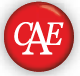 Ergebnisse – Kaplan-Meier Überlebensanalyse I
LKD≤20%
LKD>20%
p<0.001
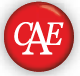 Ergebnisse – Kaplan-Meier Überlebensanalyse II
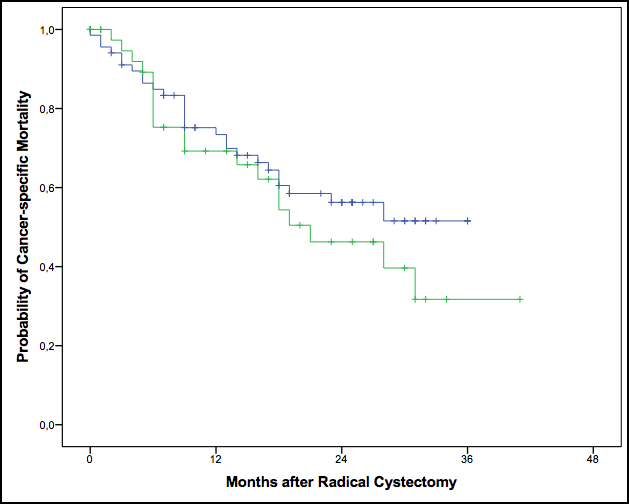 LKD≤20%
ENE -
LKD>20%
ENE +
p<0.001
p<0.332
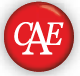 Zusammenfassung
LKD >20%:
Unabhängiger Prädiktor für ein schlechtes Outcome nach RZE.
Einfach berechenbare Variable.
Einschluss in Studien zur adjuvanten Therapie (z.B. PD-L1-Inhibitor).
Engmaschige Nachsorgeuntersuchungen von UCB-Patienten nach RZE (z.B. kurzfristigeres Re-Staging unter adjuvanter Chemotherapie). 

ENE:
Kein unabhängiger Prädiktor in unserer Population.
Niedrige Fallzahl mit n=45 (33,1%)?
Niedrige Anzahl von entfernten LK (Median: 19, IQR 11-27)?
Abhängigkeit von Art der Lymphadenektomie und pathologischer Aufarbeitung
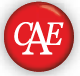 Ausblick PROMETRICS 2011
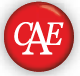 PROMETRICS 2011
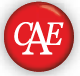 PROMETRICS 2011
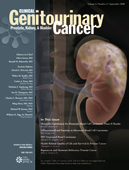 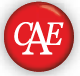 PROMETRICS 2011
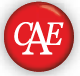 PROMETRICS 2011
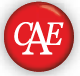 PROMETRICS 2011
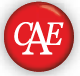 PROMETRICS 2011
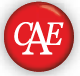 PROMETRICS 2011
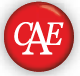 PROMETRICS 2011
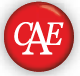 Danksagung an die Studiengruppe
Georg Bartsch, 
Patrick J. Bastian, 
Christian Bolenz, 
Alexander Buchner, 
Maximilian Burger, 
Felix K. Chun, 
Stefan Denzinger, 
Melanie Durschnabel,
Jörg Ellinger, 
Margit Fisch, 
Hans-Martin-Fritsche, 
Galia Georgieva, 
Michael Gierth, 
Christian Gilfrich, 
Murat Gördük, 
Marc-Oliver Grimm, 
Boris Hadaschik,
Axel Haferkamp, 
Oliver W. Hakenberg, 
Florian Hartmann,
Edwin Herrmann,  
Lothar Hertle,
Markus Hohenfellner, 
Georg Janetschek, 
Bastian Keck, 
Nicole Kraischits, 
Annerose Krausse, 
Lukas Lusuardi, 
Thomas Martini, 
Sabine Brookman-May, 
Matthias May, 
Roman Mayr, 
M. Stephan Michel, 
Rudolf Moritz, 
Stefan C. Müller, 
Joachim Noldus, 
Vladimir Novotny, 
Philipp Nuhn, 
Sascha Pahernik, 
Stefan C. Müller
Joachim Noldus, 
Vladimir Novotny, 
Philipp Nuhn,
Sascha Pahernik, 
Rein-Jüri Palisaar, 
Armin Pycha, 
Chris Protzel, 
Michael Rink, 
Florian Roghmann, 
Jan Roigas, 
Marianne Schmid
Christian Seitz, 
Shahrokh F. Shariat, 
Danijel Sikic,
Christian G. Stief, 
Isabella Syring, 
Miriam Traumann
Quoc-Dien Trinh, 
Lutz Trojan, 
Stefan Vallo, 
Florian Wagenlehner, 
Wolfgang Weidner, 
Manfred P. Wirth, 
Bernd Wullich.
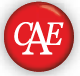 Vielen Dank!
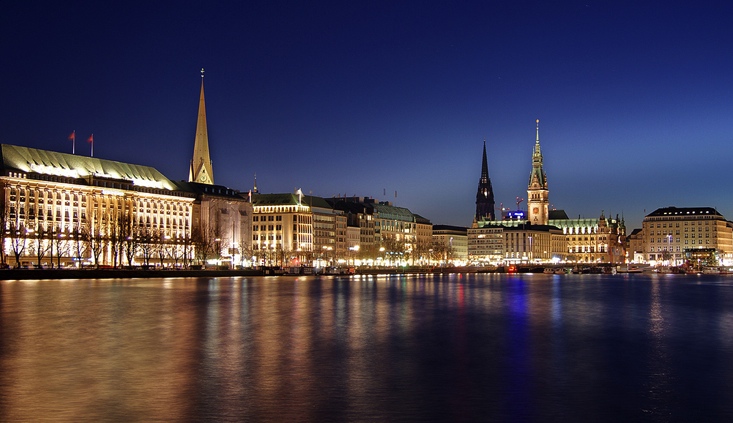